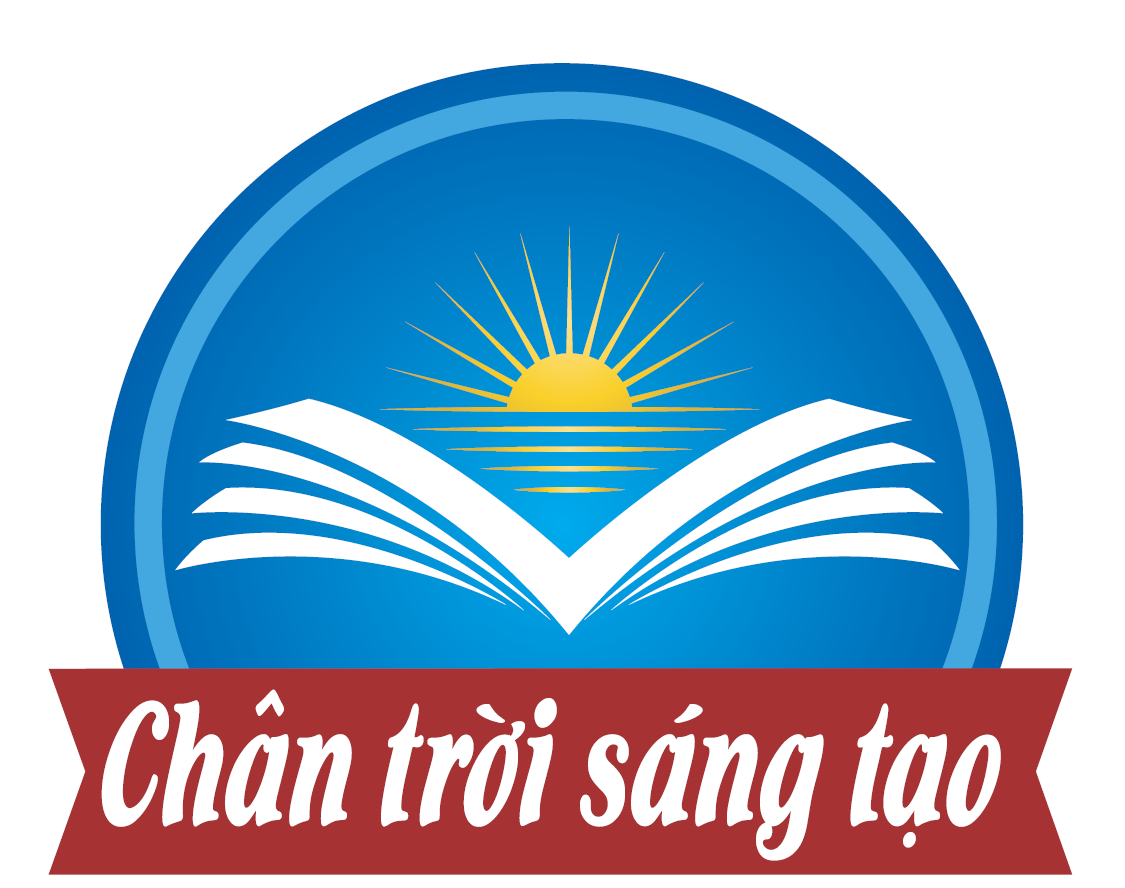 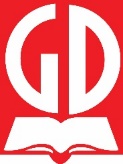 BỘ GIÁO DỤC VÀ ĐÀO TẠO
NHÀ XUẤT BẢN GIÁO DỤC VIỆT NAM
TẬP HUẤN
SGK MÔN KHOA HỌC LỚP 4
BỘ SÁCH CHÂN TRỜI SÁNG TẠO
Chủ biên
TS. Nguyễn Thị Thanh Thủy
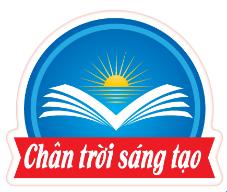 HOẠT ĐỘNG 5. GÓP Ý TIẾT DẠY MINH HOẠ VÀ THỰC HÀNH THIẾT KẾ KẾ HOẠCH BÀI DẠY
Sau khi xem tiết dạy minh hoạ, thảo luận theo nhóm, thầy (cô) trả lời câu hỏi:
Tiến trình dạy học bài học được tổ chức như thế nào? Kể tên các phương pháp dạy học được sử dụng trong từng hoạt động.
Bài dạy đã góp phần phát triển những phẩm chất và năng lực nào cho HS?
Nếu có thể thay đổi cách tổ chức 01 hoạt động trong tiết dạy, thầy cô sẽ thay đổi cách tổ chức của hoạt động nào? Vì sao? Nêu rõ cách thực hiện.



s
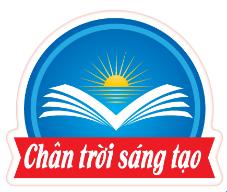 Thầy (cô) hãy nghiên cứu và lựa chọn một trong các bài học trong SGK       Khoa học 4 bộ SGK Chân trời sáng tạo và thực hiện các hoạt động sau:
1. Phác thảo dàn ý kế hoạch bài dạy cho cả bài (dự kiến phân chia từng tiết) và đề xuất thay đổi cách tổ chức phù hợp với tình hình địa phương.
2. Chia sẻ và thảo luận dàn ý kế hoạch bài dạy đã thiết kế.
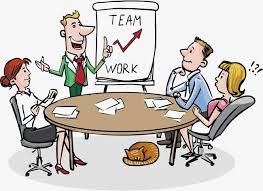 MẪU TRÌNH BÀY DÀN Ý KẾ HOẠCH BÀI  DẠYNhóm:………………………..
TÊN BÀI
Thời gian: ….. phút
1. Yêu cầu cần đạt (Phẩm chất, năng lực hướng tới)
2. Tiến trình tổ chức các hoạt động dạy học
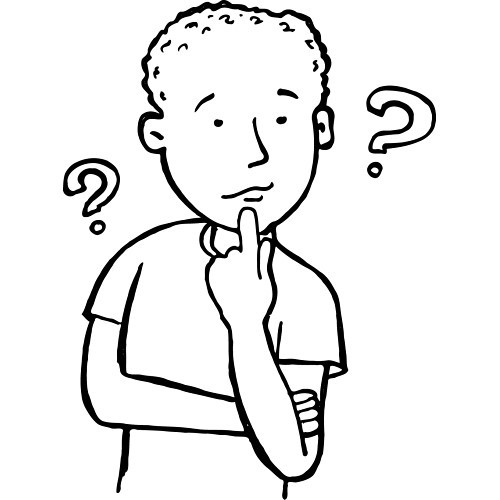 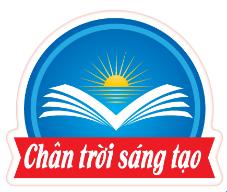 HOẠT ĐỘNG 6. KIỂM TRA, ĐÁNH GIÁ TRONG DẠY HỌC KHOA HỌC 4
Các phẩm chất và năng lực chung nào cần hình thành cho HS?
Các năng lực đặc thù là gì?
Đánh giá KQHT môn Khoa học 4 theo định hướng hình thành phẩm chất và năng lực cần tuân theo những nguyên tắc nào?
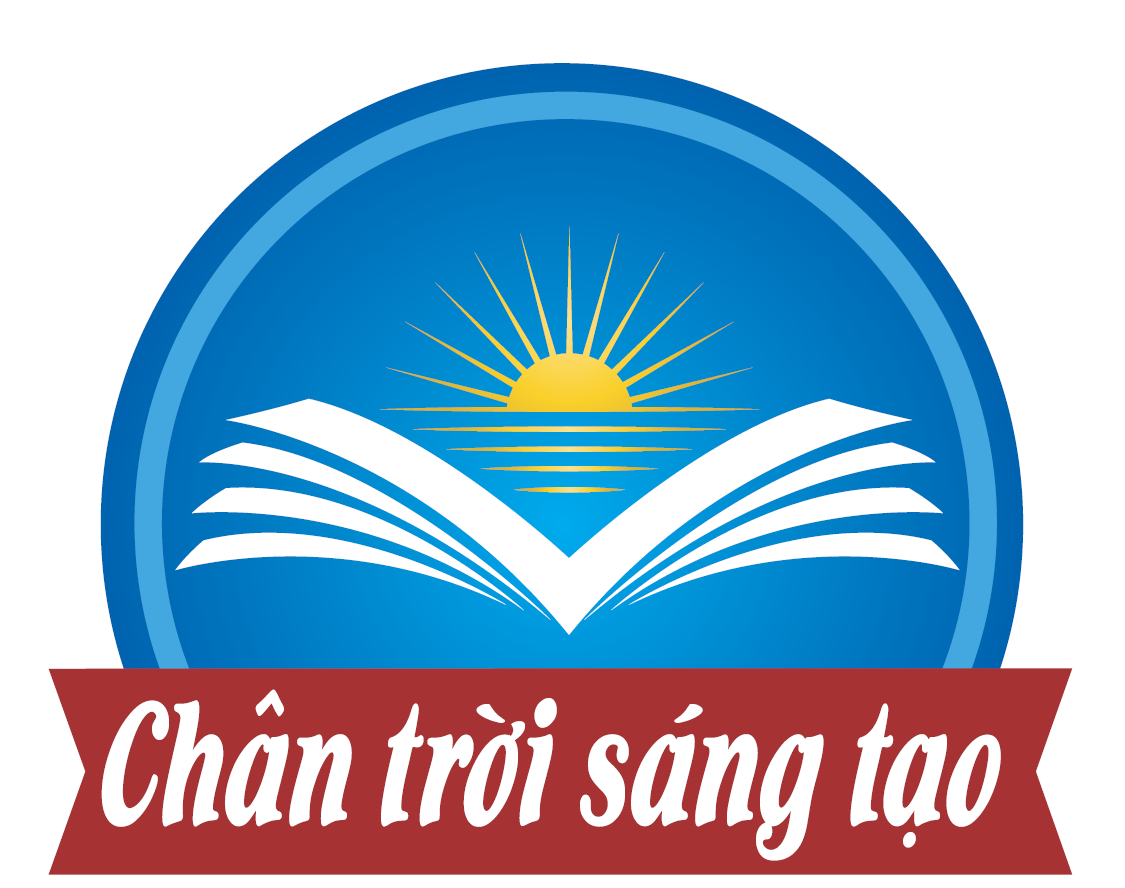 Yêu cầu cần đạt về phẩm chất
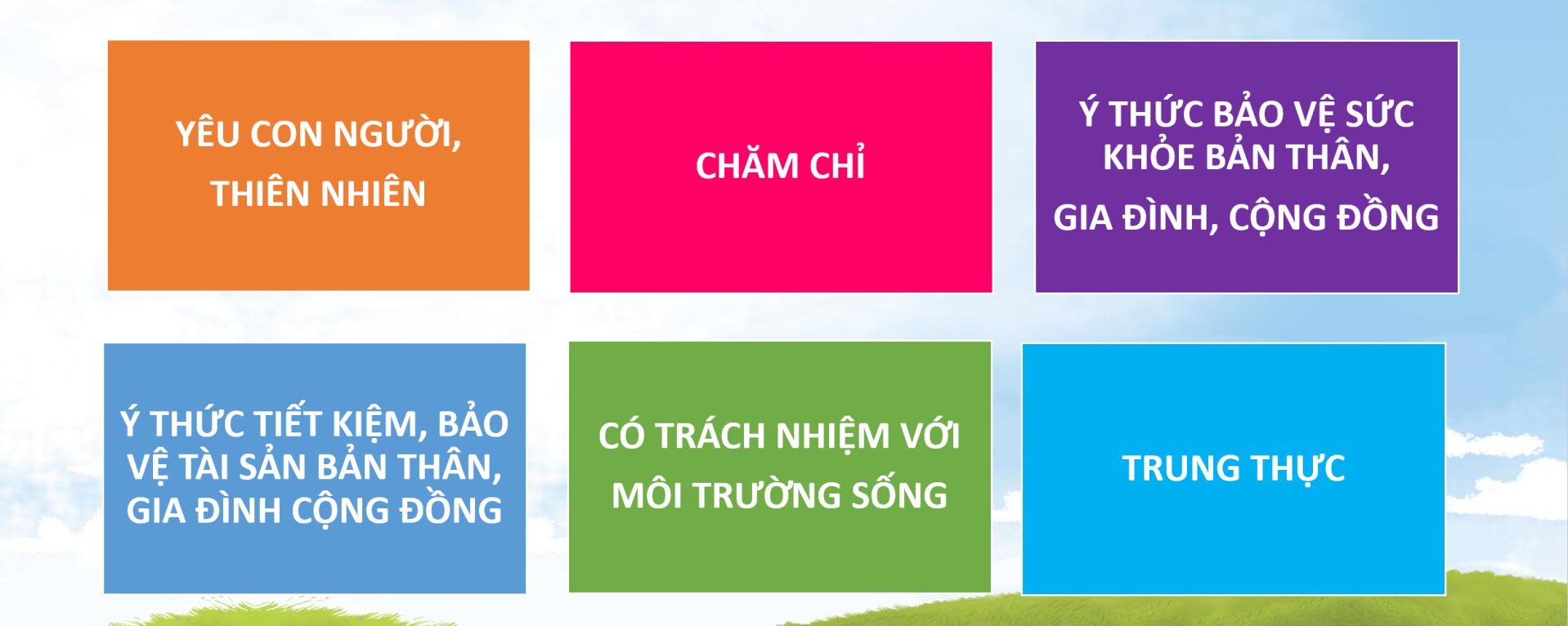 Yêu cầu cần đạt về năng lực chung
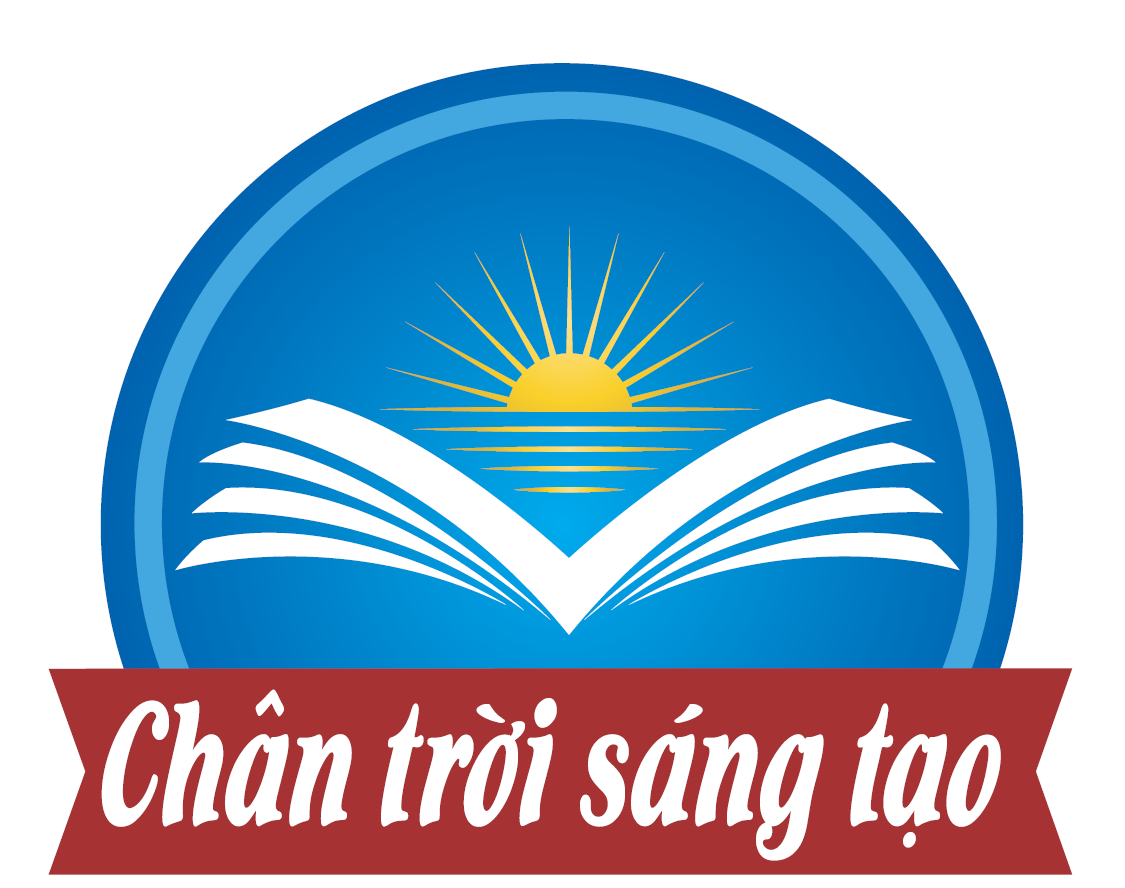 NĂNG LỰC GIAO TIẾP
 VÀ HỢP TÁC
Biết giao tiếp ứng xử phù hợp với vị trí, vai trò và các mối quan hệ của bản thân với gia đình, thầy cô giáo, bạn bè và mọi người xung quanh.
 Sử dụng được các phương tiện giao tiếp bằng lời nói, chữ viết, hình vẽ, sơ đồ, biểu đồ đơn giản,... để trình bày ý kiến/hiểu biết về môi trường tự nhiên.
 Biết chia sẻ thông tin, giúp đỡ bạn trong học tập; biết cách làm việc theo nhóm, hoàn thành nhiệm vụ của mình và giúp đỡ các thành viên khác cùng hoàn thành nhiệm vụ của nhóm, báo cáo được kết quả làm việc/sản phẩm chung của nhóm.
NĂNG LỰC TỰ CHỦ
 Tự chăm sóc sức khoẻ bản thân như giữ vệ sinh cá nhân, vệ sinh ăn uống ăn uống cân bằng, phòng một số bệnh,... 
 Bộc lộ được khả năng của bản thân; biết phân biệt được nấm ăn và nấm độc; biết chăm sóc cây trồng và vật nuôi; biết bảo vệ đa dạng sinh học.
 Biết đọc và thực hiện những yêu cầu/nhiệm vụ trong SGK; thực hiện quan sát và ghi lại một số sự vật, hiện tượng trong môi trường tự nhiên mà HS quan sát được.
NĂNG LỰC GIẢI QUYẾT VẤN ĐỀ VÀ SÁNG TẠO
Nhận biết được một số vấn đề thường gặp trong môi trường tự nhiên, đặt được câu hỏi và tìm thông tin để giải thích cho phù hợp.
 Đưa ra ý kiến/nhận xét theo các cách khác nhau về một số sự vật, hiện tượng diễn ra trong môi trường tự nhiên xung quanh. 
Rút ra được các kiến thức bổ ích, vận dụng vào thực tế cuộc sống thông qua các hoạt động thực hành, thí nghiệm: sự chuyển thể của nước, bảo quản thực phẩm, thực hành làm sạch nước, chăm sóc vườn trường, chăm sóc vật nuôi,...
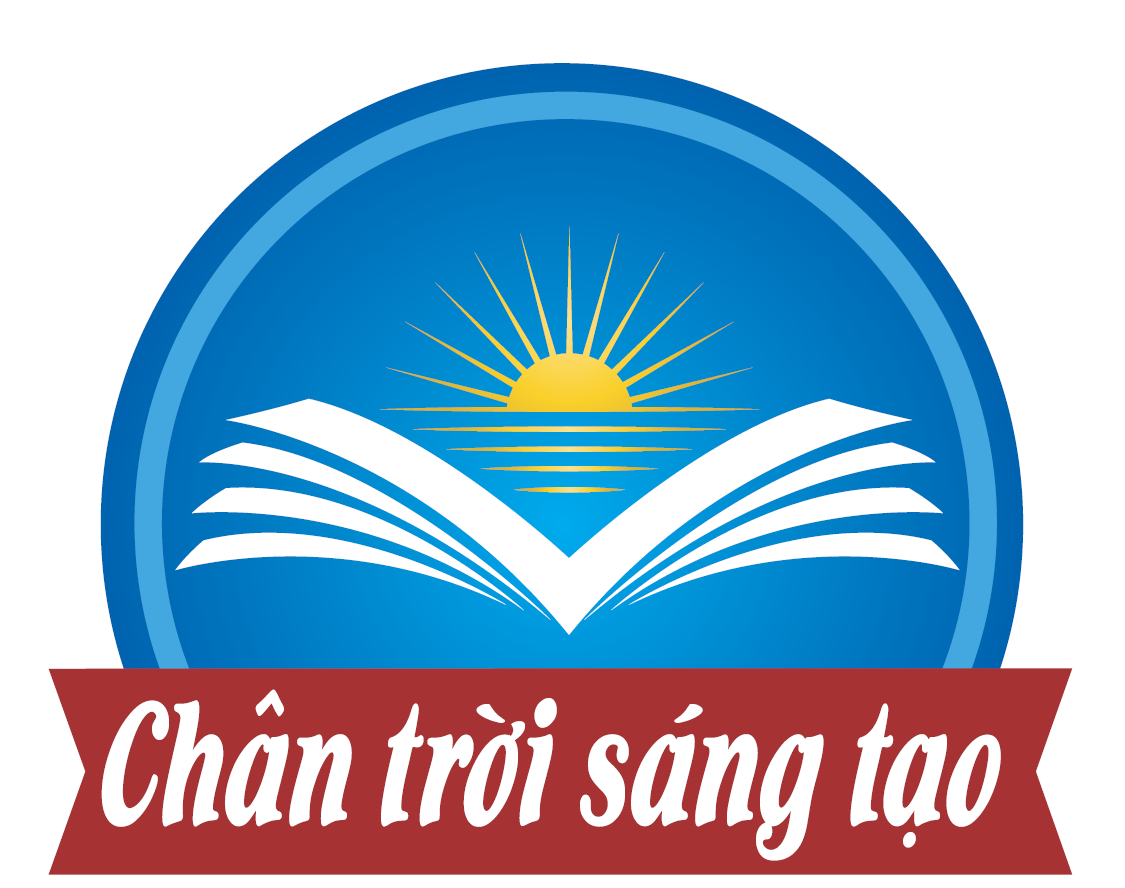 Yêu cầu cần đạt về năng lực khoa học
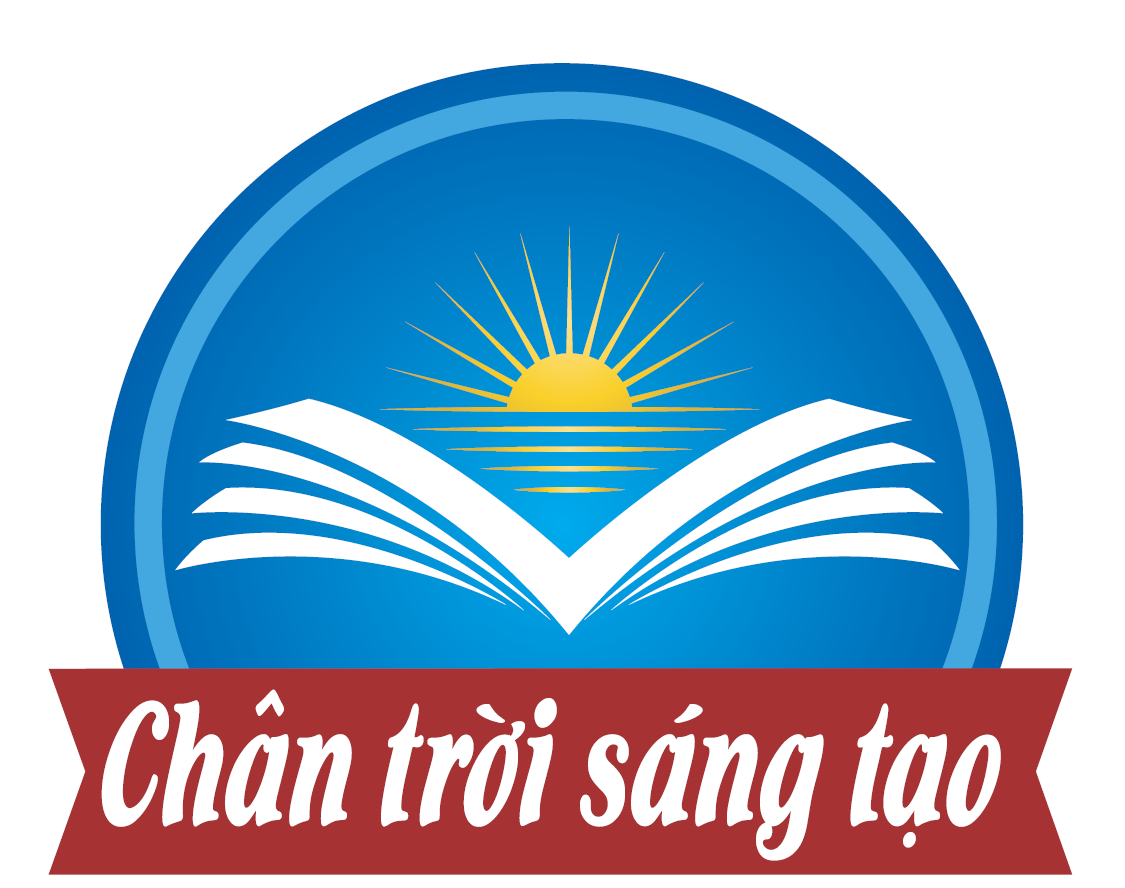 Bồi dưỡng phẩm chất và hình thành năng lực
Các phẩm chất, năng lực nêu trên không được hình thành một cách riêng rẽ mà thông qua các hoạt động học tập với các hoạt động giáo dục năng động, đa dạng nhằm hướng đến các yêu cầu cần đạt của môn học được gợi ý trong sách, tạo cho HS có nhiều cơ hội tham gia các hoạt động học tập một cách tích cực và chủ động.
Trong quá trình học tập để hướng đến hình thành các năng lực môn học thì việc hình thành các phẩm chất và năng lực chung được tích hợp trong các hoạt động học tập.
9
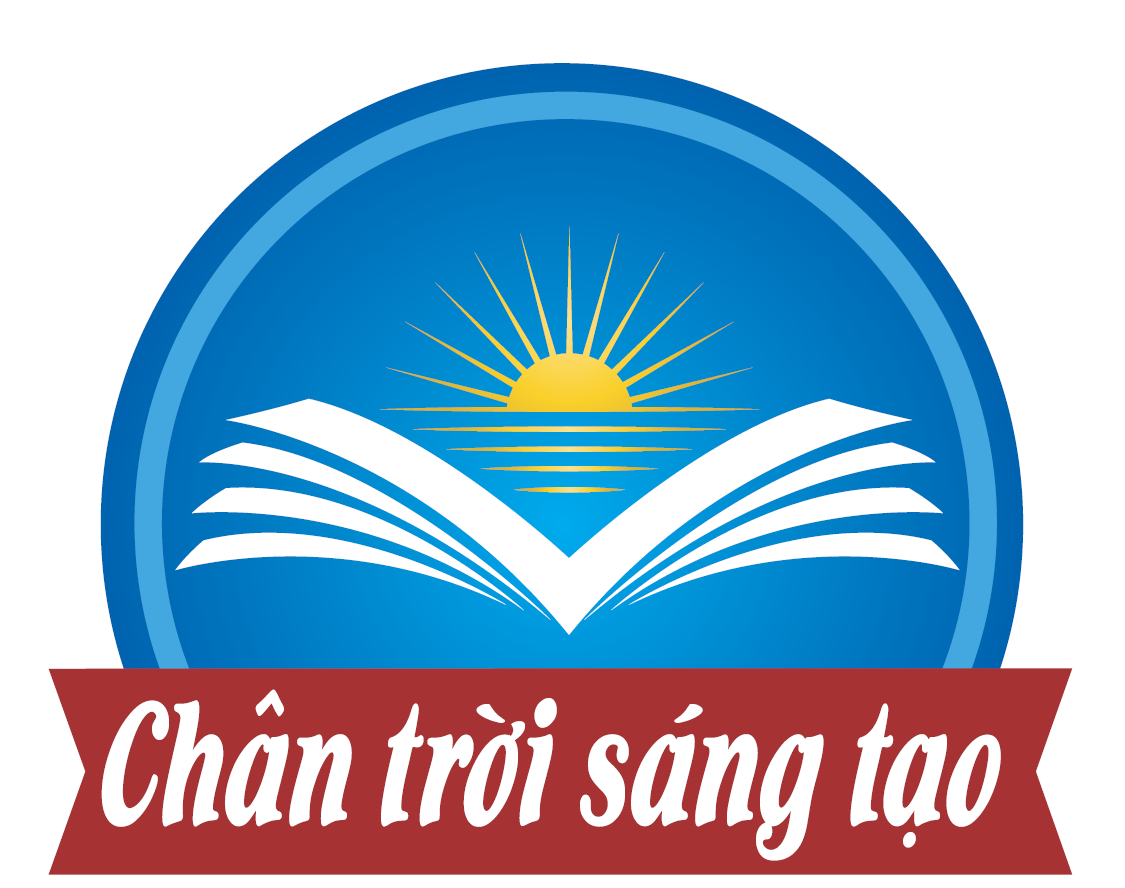 Những nguyên tắc, yêu cầu đánh giá
4
1
Đảm bảo đánh giá các mặt: Các phẩm chất và năng lực chung; các năng lực đặc thù.
Đảm bảo nguyên tắc khách quan, phân hóa.
5
2
Kết hợp đánh giá thường xuyên và đánh giá định kì, giữa định tính và định lượng, giữa đánh giá của GV với tự đánh giá và đánh giá đồng đẳng của HS.
Đánh giá kết quả học tập chú ý coi trọng khả năng vận dụng kiến thức, kĩ năng trong những tình huống vận dụng.
3
6
Sử dụng các hình thức đánh giá khác nhau: Thông qua bài kiểm tra, các câu hỏi vấn đáp, quan sát (quan sát việc HS thực hành, thảo luận, học ngoài thiên nhiên, sản phẩm học tập, …).
Coi trọng việc đánh giá kĩ năng thực hành (tạo ra sản phẩm bằng cách viết, vẽ, cắt dán; thu thập thông tin,…).
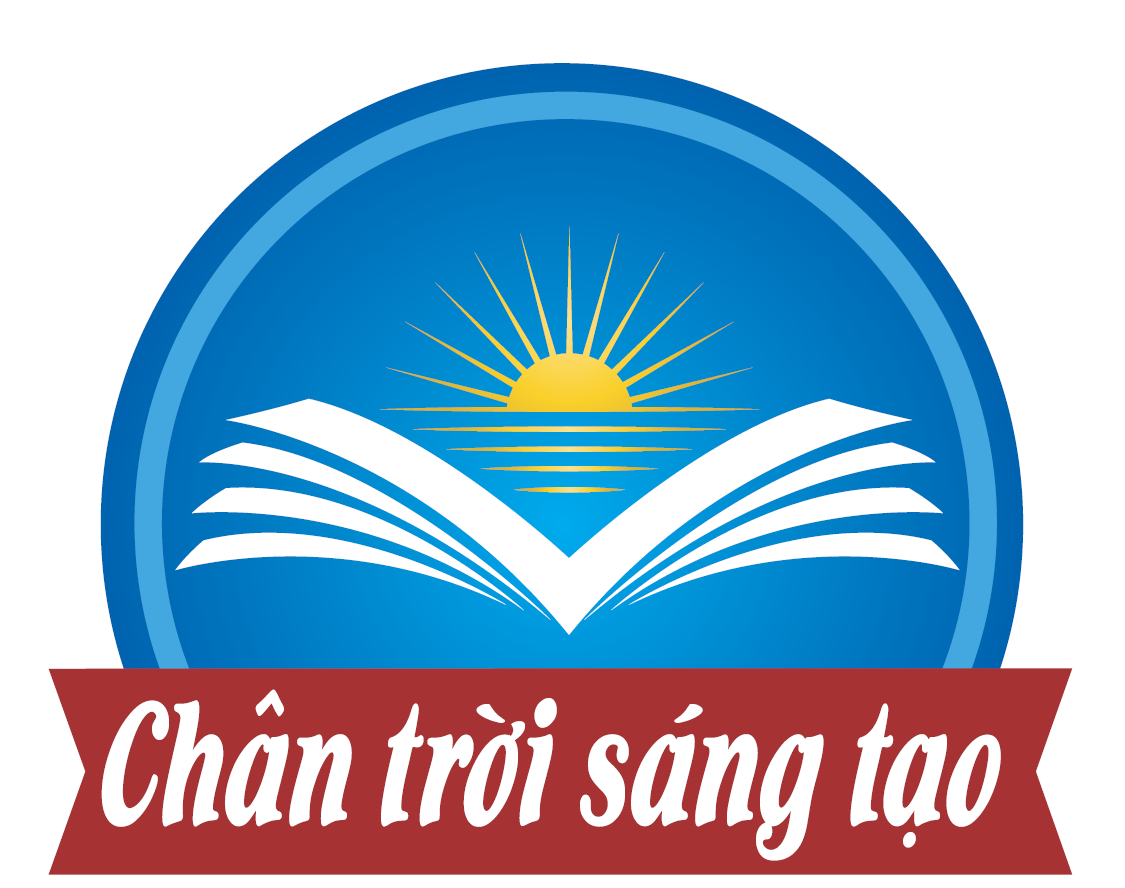 Hướng dẫn đánh giá thường xuyên
Khi đánh giá thường xuyên, GV cần dựa vào một số căn cứ sau:
	1. Sự tham gia của HS trong các giai đoạn học tập:
Giai đoạn khởi động: Giai đoạn này thường có hoạt động để tạo tâm thế cho học sinh vào bài mới hoặc câu hỏi để kết nối vốn kiến thức của HS với kiến thức, kĩ năng, năng lực trong bài học mới  Sự tham gia của HS như thế nào là căn cứ để đánh giá. Tuy nhiên do là hoạt động mở đầu của bài học nên chưa đánh giá tính đúng sai của câu trả lời của HS.
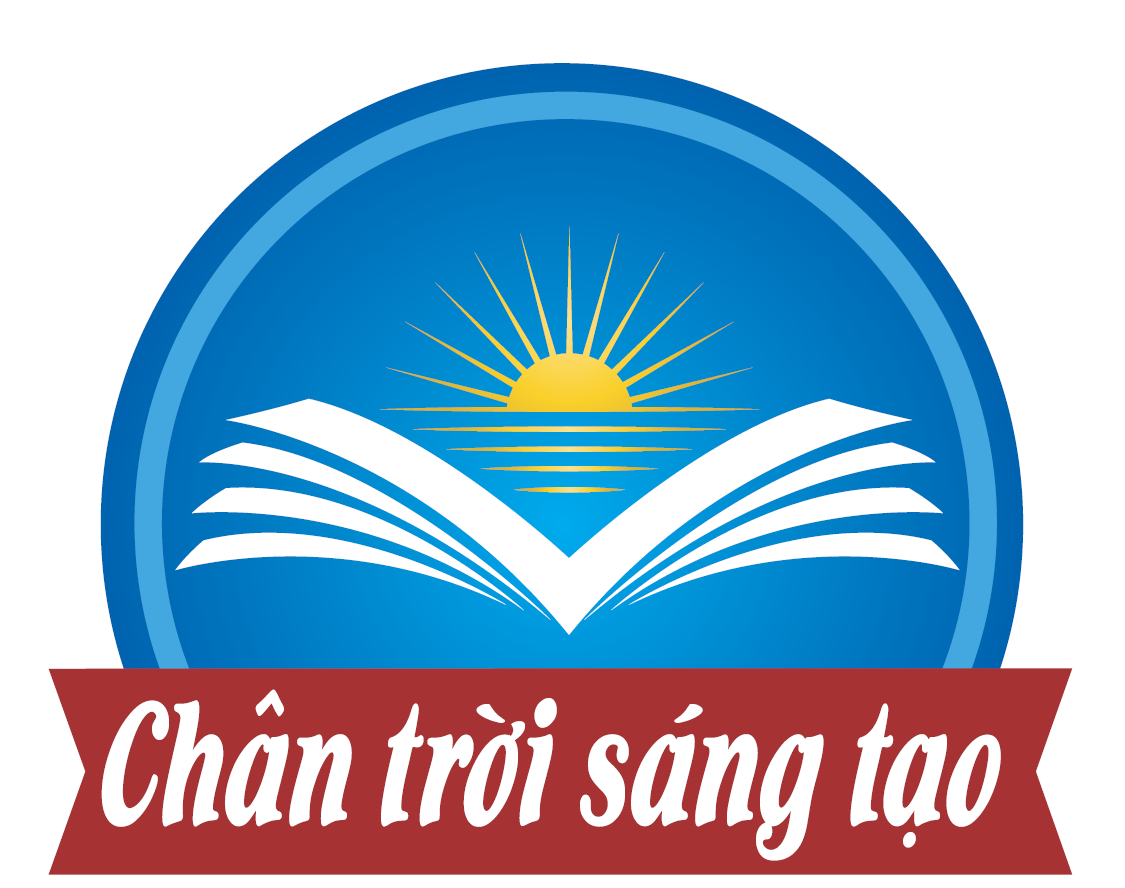 Hướng dẫn đánh giá thường xuyên
Các giai đoạn: Khám phá, thực hành, vận dụng: 
	Mức độ tham gia của HS vào các hoạt động của các giai đoạn này như: 
 Quan sát, thảo luận,… để khám phá ra kiến thức của bài học.
 Nói, viết, vẽ, chơi trò chơi hay tạo ra sản phẩm học tập để thực hành củng cố các kiến thức đã được khám phá.
 Liên hệ với thực tế cuộc sống, xử lý tình huống cụ thể,… để vận dụng các kiến thức, kĩ năng đã học…
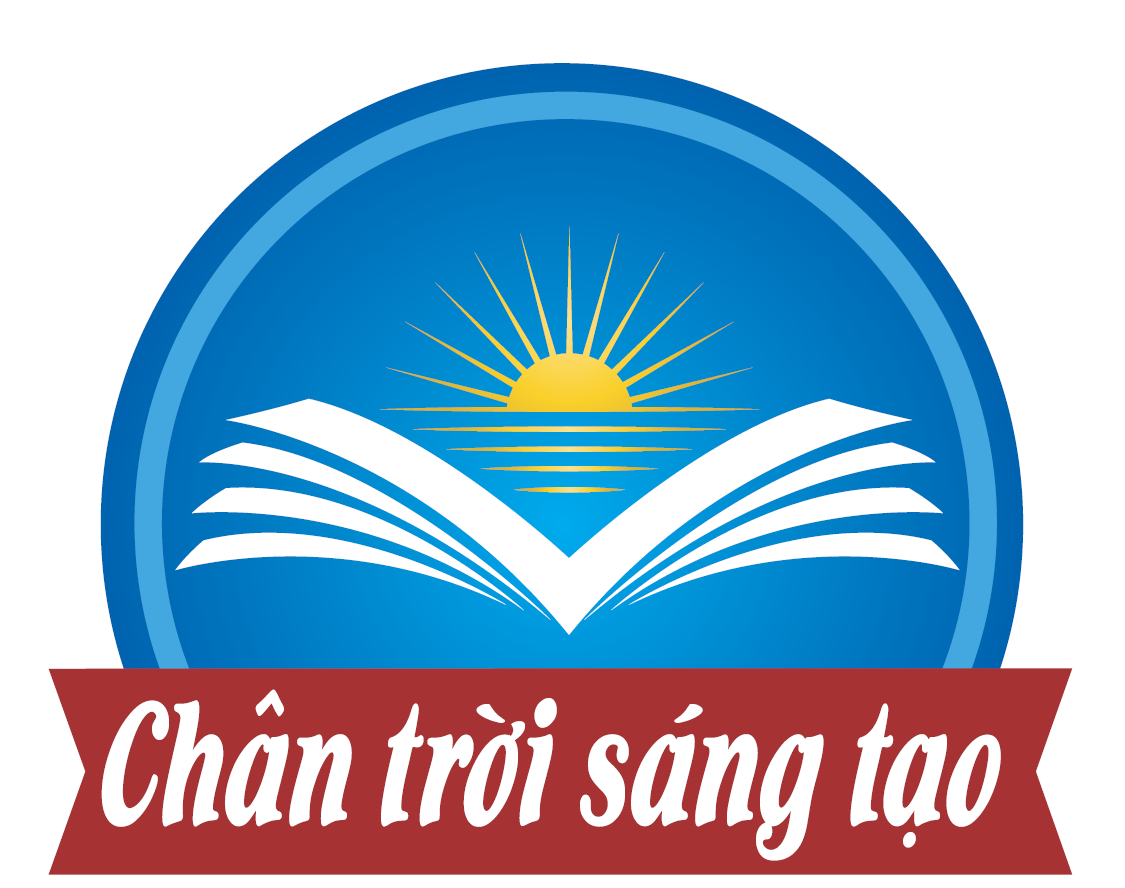 Hướng dẫn đánh giá thường xuyên
2. Mức độ chính xác của câu trả lời củng cố cuối tiết, bài. Đây là phần chốt lại kiến thức cốt lõi của mỗi tiết, bài học. Các câu hỏi với phần này nhằm xác nhận mức độ bền vững của kiến thức mà các em đã lĩnh hội được.
3. Nhận thức của HS với trang tổng kết ở mỗi bài học. Đây là tranh tổng hợp kiến thức, kĩ năng, thái độ là định hướng phát triển năng lực và phẩm chất qua bài học. Nhận thức của học sinh về tranh này là căn cứ quan trọng để đánh giá. 
4. Sản phẩm học tập mà HS tạo ra sau bài học/chủ đề: tính cẩn thận, tính thẩm mĩ, sáng tạo,...
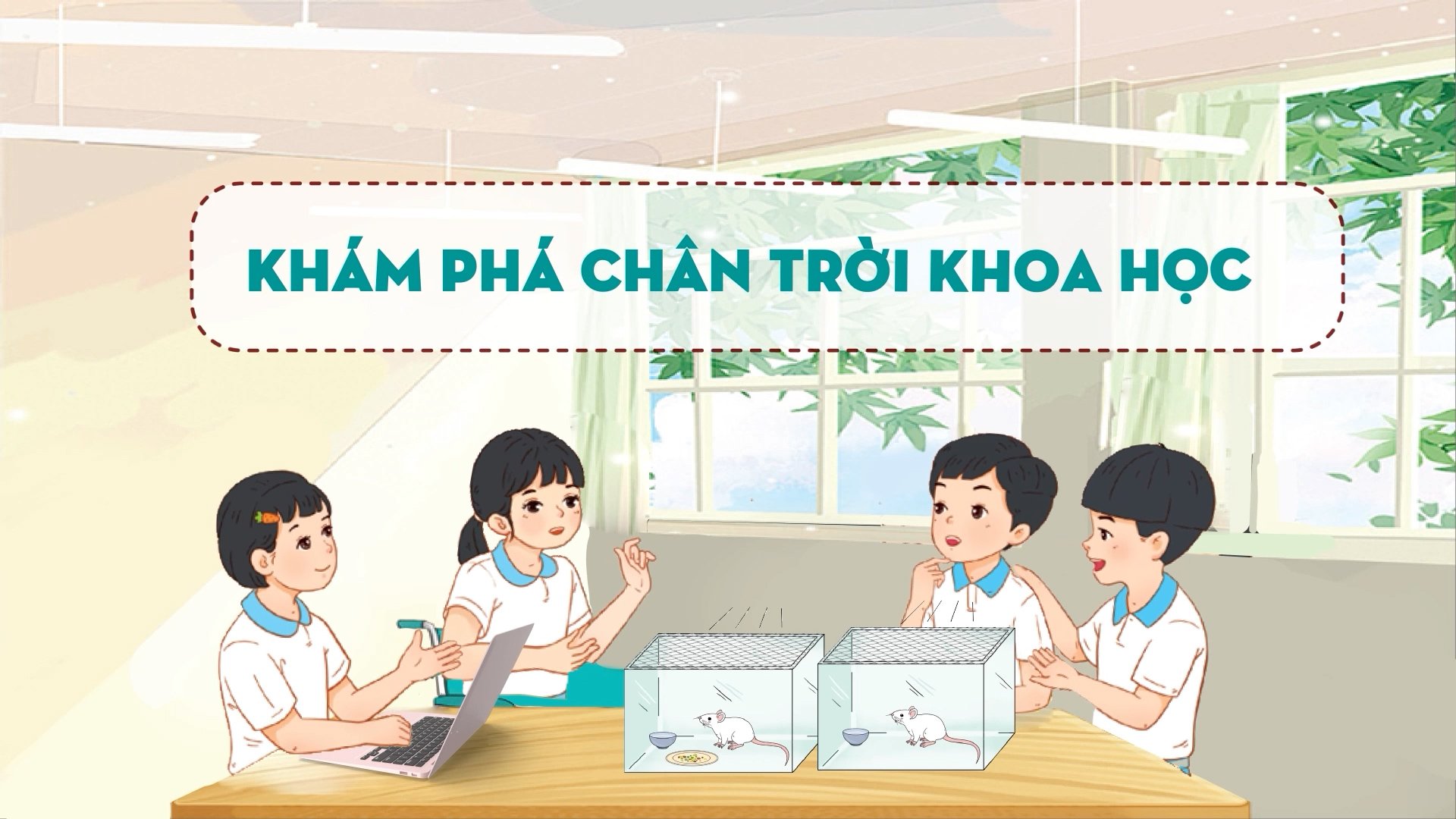 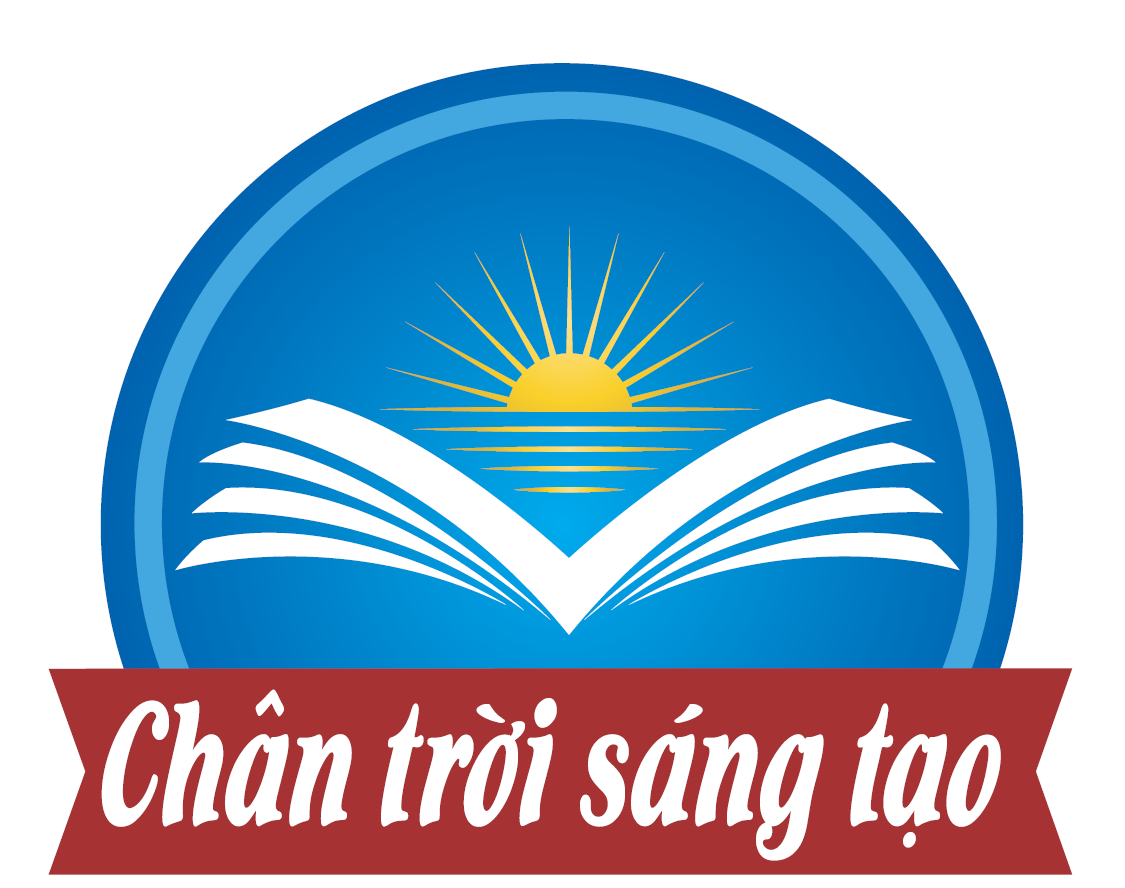 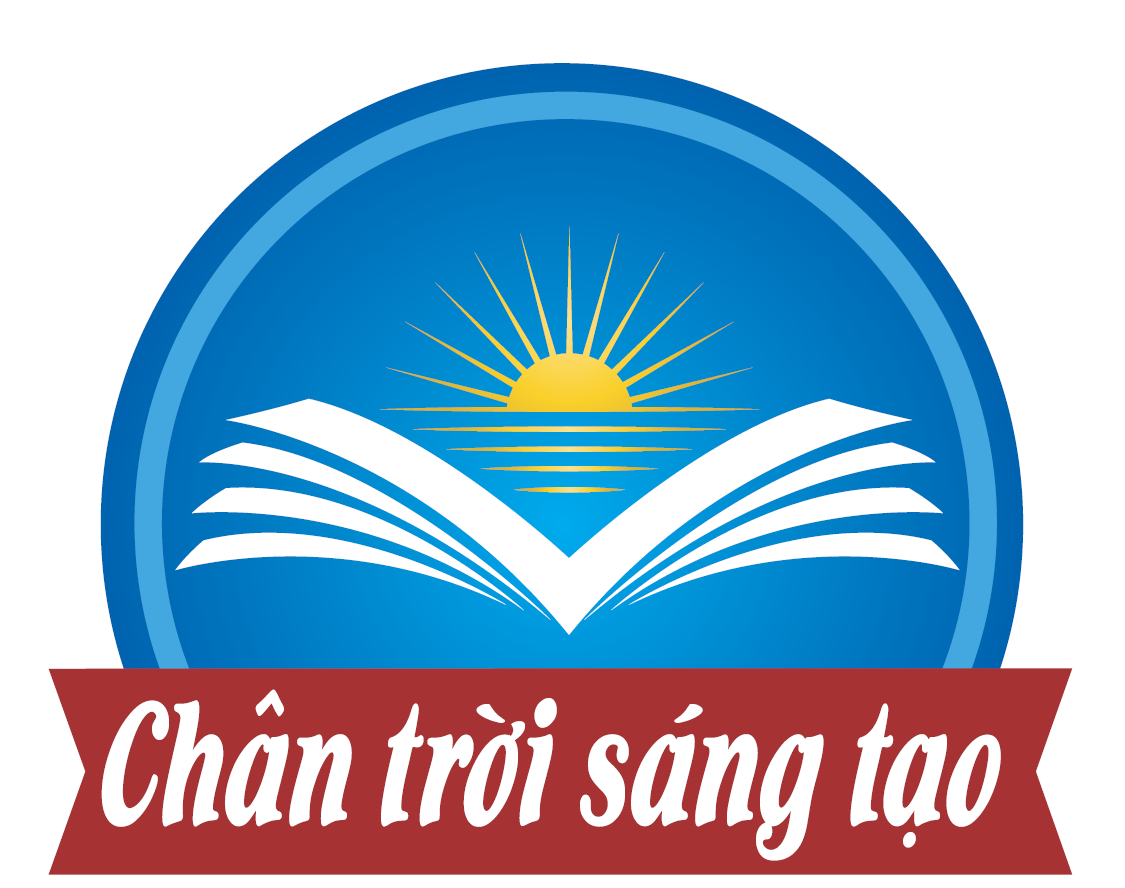 GÓC HỖ TRỢ
Ghi nhận các góp ý của Quý Thầy Cô, chuyển đến ban biên tập
Kết nối giữa giáo viên với tác giả, chủ biên, tổng chủ biên môn học.
      Xin vui lòng liên lạc qua Email: thuynxbgd69@gmail.com
Hỗ trợ phát hành và công tác thư viện.
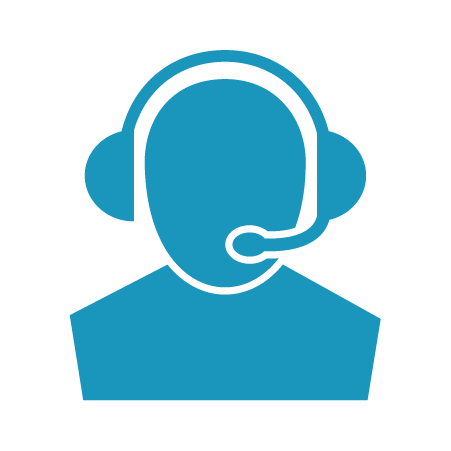 www.chantroisangtao.vn/hotro
15
[Speaker Notes: Chúng tôi thường xuyên có đội ngũ tác giả nguyên là các giáo viên giỏi, giàu kinh nghiệm có thể hỗ trợ các thầy cô trong quá trình dạy học.
Xin vui lòng liên lạc theo số điện thoại:]
TRÂN TRỌNG CẢM ƠN QUÝ THẦY CÔ!
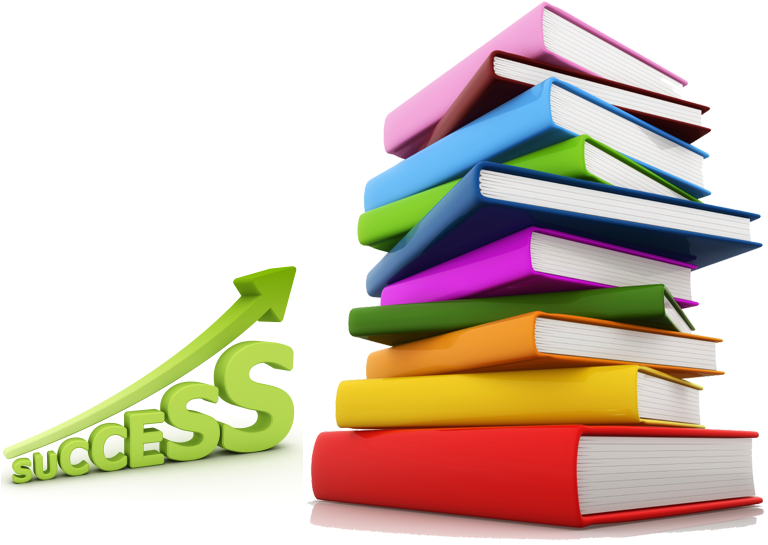